Разведение кроликов в подсобном домашнем хозяйстве
Разновидность кроликов.
Сегодня насчитывается около 200 пород. Популярные: шиншилла, серый и белый великан, бабочка, венский голубой. Породы подразделяются на три основных типа:
Шкурковые
Мясные
Мясо-шкурковые
Рост и развитие в условиях дома
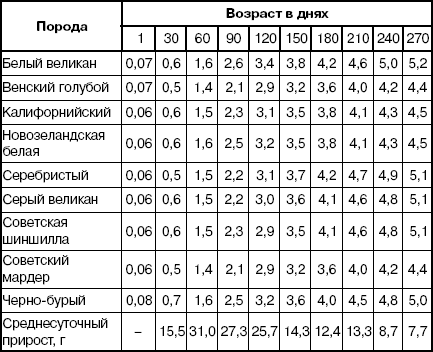 Содержание
Взрослые особи и молодняк содержатся в отдельных клетках. Для первых в жилище оборудована поилка, кормовые и гнездовые отделения. Периодически «домик» нужно чистить. Если разводить кроликов снаружи, то можно их закалить. Они становятся менее подверженными различным болезням.
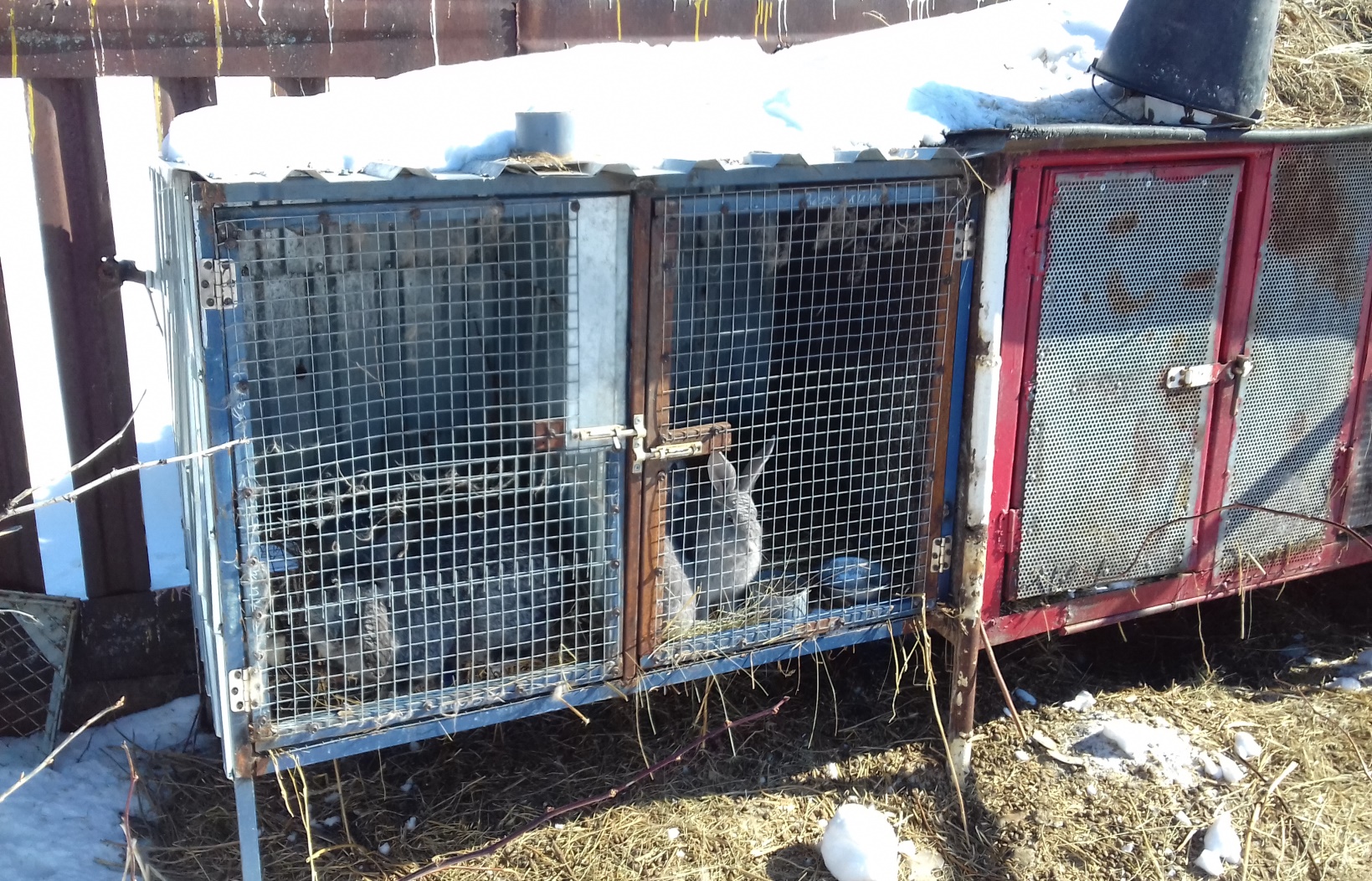 Размножение
Поскольку питомцы быстро созревают, их сразу же разделяют по отдельным клеткам. Минимальный возраст для случки: 4 месяца. Раньше не рекомендуется, поскольку можно нанести вред здоровью животных и потомству. Размножение происходит круглый год, здесь ограничений нет. Правда, круглогодичное спаривание рекомендуется питомцам, отличающимся здоровьем.
Малыш рождается с закрытыми глазами. Открываются на второй недели жизни. Спустя 7 дней тельце новорожденного покрывается легким пушком длиной в 0,5 см. А к 20 дням формирование волосяного покрова завершается. Тогда же переходит на самостоятельное питание
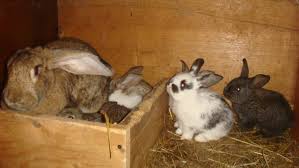 Питание
Пищи должно быть достаточно (желателен постоянный доступ к корму). А сухой корм непременно разбавляйте водой. При дозировке (3-4 раза) необходим строгий режим, иначе неравномерный график приведет к проблемам в пищеварительной системе кролей. Подавайте пищу не только растительного, но и животного происхождения.
Расходы
Для облегчения племенной работы, кролиководы ведут записи. Предварительно на каждую клетку вешают табличку, в которой указывают результаты взвешивания, окрола (у крольчих), случки, продуктивность. Эти же сведения заносят в тетрадь.
Перед разведением кроликов в домашних условиях,  необходимо подготовить место для них, подсчитать расходы, связанные с разведением (особенно траты на корм). В год на одну крольчиху и ее потомство требуется 412 кг зеленой травы, 107 кг сена, 330 кг концентратов, 120 кг картофеля, пищевых отходов, корнеплодов.
Спасибо за внимание!
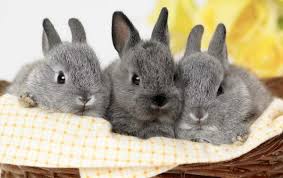